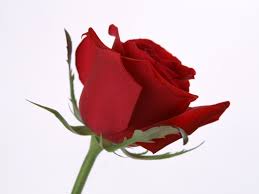 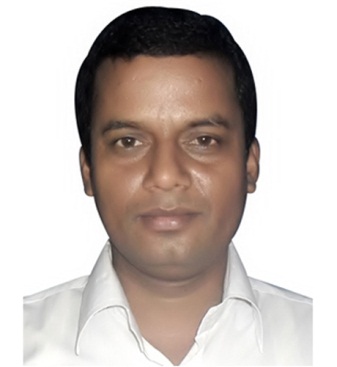 ID : 173
রুস্তম পাহলোয়ান 
সহকারী শিক্ষক (গণিত)
ইউনাইটেড একাডেমী পানাইল,
আলফাডাঙ্গা, ফরিদপুর।
মোবাঃ ০১৭২০০৮১০৫৬
ইমেইলঃ rpahloan@yahoo.com
স্বাগতম
পাঠ পরিচিতি
শ্রেণী: নবম 
বিষয়: গণিত  
অধ্যায়: ১৬ (পরিমিতি)
সময়: ৫০ মিনিট
তারিখ: ০8.০৪.২০১৯
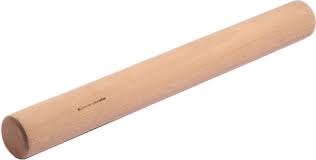 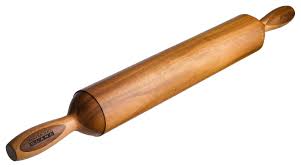 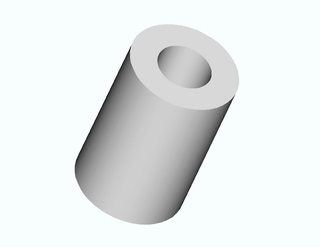 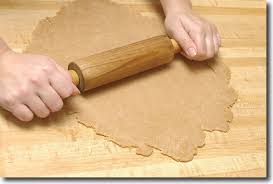 MD. ABDUL MAJID
3
বেলনের ক্ষেত্রফল ও আয়তন নির্ণয়
[Speaker Notes: শিক্ষার্থীদের লিখতে বলবো।]
শিখনফল
১। বেলন কি তা বলতে পারবে। 
২। বেলনের বিভিন্ন অংশ চিহ্নিত করতে পারবে।  
৩। বেলন সংক্রান্ত সূত্র প্রয়োগ করে বাস্তব সমস্যা সমাধান করতে পারবে।
আমরা সবাই ভিডিওটি দেখি
প্রান্ত তল
পৃষ্ঠতল
প্রান্ত তল
বেলন
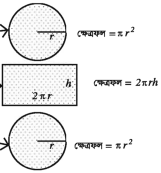 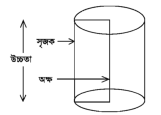 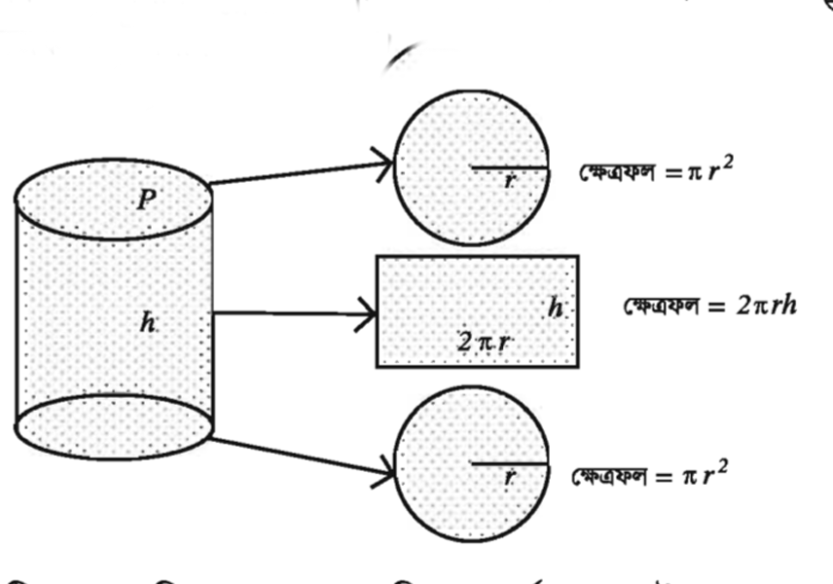 বেলনের বিভিন্ন অংশ ও তাদের ক্ষেত্রফল
প্রয়োজনীয় সূত্রাবলী
সমস্যা - ১৭
একটি লোহার পাইপের ভিতরের ও বাইরের ব্যাস যথাক্রমে 12 সে.মি ও 14 সে.মি এবং পাইপেরের উচ্চতা 5 সেমি। 1 ঘন সে.মি লোহার ওজন 7.2 গ্রাম হলে, পাইপে লোহার ওজন কত?
সমাধানঃ
14 সেমি
12 ‡mwg
14সেমি
12 সেমি
5 মি.
5 মি
11
MD. ABDUL MAJID
আমরা জানি, 
         সিলিন্ডারের আয়তন =    r2  h ঘন সে.মি            
         যেখানে, ব্যাসার্ধ r সে.মি এবং উচ্চতা h সে.মি
এখানে, পাইপের ভিতরের ব্যাসার্ধ 
=(12  2) সেমি 
= 6 সেমি
পাইপের বাইরের ব্যাসার্ধ 
= (14  2) সেমি  
= 7 সেমি
12
MD. ABDUL MAJID
পাইপের উচ্চতা 
= 5 মিটার
= (5  100) সেমি
= 500 সে.মি
সুতরাং পাইপের ভিতরের আয়তন 
=   62  500 ঘন সে.মি 
= 3.1416  62  500 ঘন সে.মি
=  56548.8 ঘন সে.মি
আবার, পাইপের বাইরের আয়তন 
=   72  500 ঘন সে.মি 
= 3.1416  492  500 ঘন সে.মি
=  76969.2 ঘন সে.মি
অতএব, পাইপে লোহার পরিমান   
= (76969.2 – 56548.8) ঘন সে.মি 
= 20420.4 ঘন সে.মি
=  76969.2 ঘন সে.মি
1 ঘন সে.মি লোহার ওজন = 7.2 গ্রাম ।
সুতরাং,  20420.4 ঘন সে.মি লোহার ওজন 
= 20420.4  7.2 গ্রাম
= 147026.88 গ্রাম
= 147.02688 কিলোগ্রাম ।
উত্তরঃ
পাইপের লোহার ওজন  147.027 কিলোগ্রাম
দলীয় কাজ
২৪ সেমি
৮ সেমি
দল নাম : শাপলা
১। আয়তাকার ক্ষেত্রটির ক্ষেত্রফল নির্ণয় কর।
দল নাম : দোয়েল
২। বেলনের ভূমি তলের ক্ষেত্রফল নির্ণয় কর।
দল নাম : গোলাপ
৩। বেলনটির বক্রপৃষ্ঠের ক্ষেত্রফল কত হবে?
একক কাজ
একটি সম বৃত্তভূমিক বেলনের উচ্চতা ১০ সেমি ভূমির ব্যাসার্ধ ৭ সেমি হলে, এর আয়তন এবং সম্পূর্ণ পৃষ্ঠের ক্ষেত্রফল নির্ণয় কর।
মূল্যায়ন
১। বেলন কাকে বলে?
২। বেলনের সমগ্রতলের ক্ষেত্রফলের সূত্র কি?
৩। সমবৃত্তভূমিক বেলনের  আয়তনের সূত্র কি?
৪। সমবৃত্তভূমিক বেলনের বৃত্তাকার তল কি ?
৫। সমবৃত্তভূমিক বেলনের ভূমির ক্ষেত্রফলের সূত্র কি ?
বাড়ির কাজ
১। একটি সমবৃত্তভূমিক বেলনের উচ্চতা 20 সে.মি এবং ব্যাসার্ধ 14 সে.মি হলে বেলনের আয়তন এবং সম্পূর্ণ পৃষ্ঠের ক্ষেত্রফল কত হবে?
২। একটি সমবৃত্তভূমিক বেলনের উচ্চতা 20 সে.মি এবং ব্যাসার্ধ 14 সে.মি হলে বেলনের আয়তন এবং সম্পূর্ণ পৃষ্ঠের ক্ষেত্রফল কত হবে?
সবাইকে ধন্যবাদ
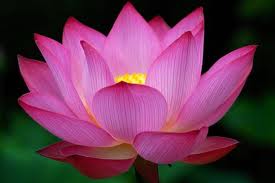